Member training and development
23 September 2015



Planning and Conservation Team
World Heritage Site
Outstanding Universal Values
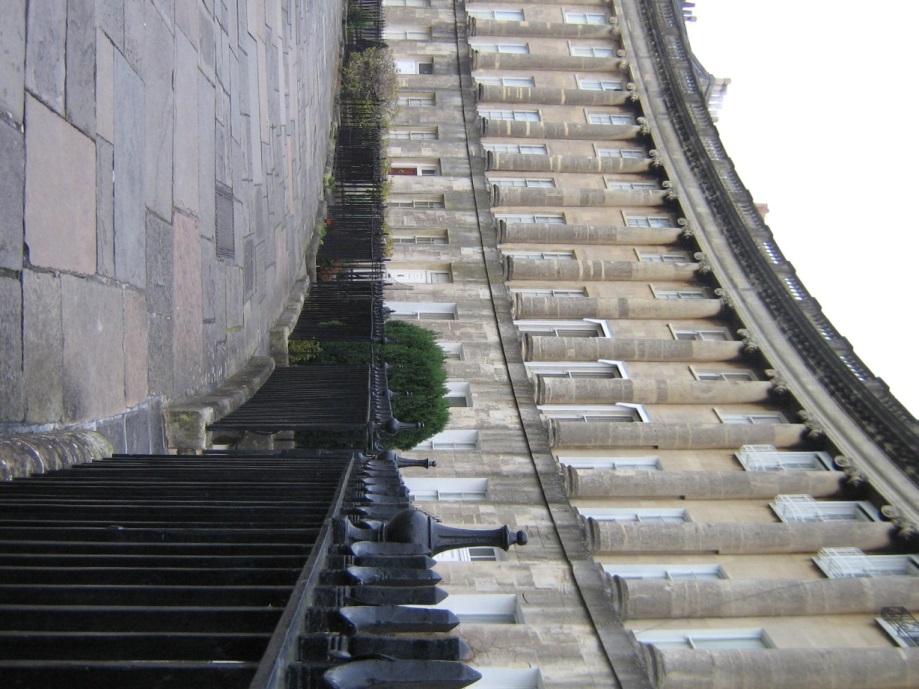 Hot springs
 Roman archaeology
 Georgian architecture
 Georgian town planning
 Landscape setting
 Georgian architecture 
     reflecting18th century social
     ambitions
Rich and diverse historic environment
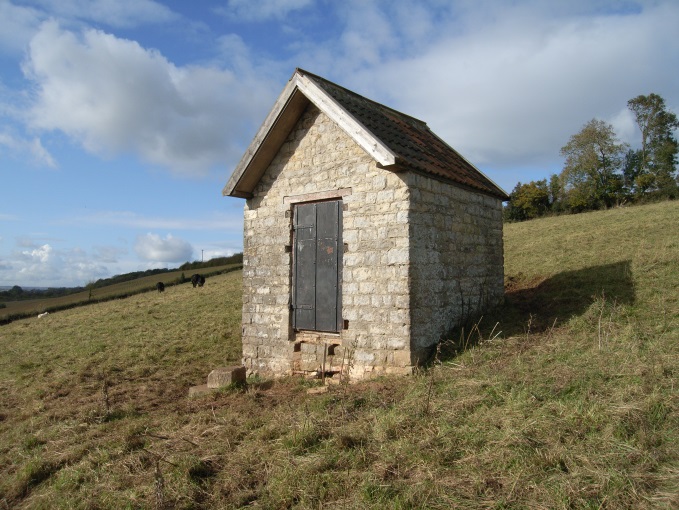 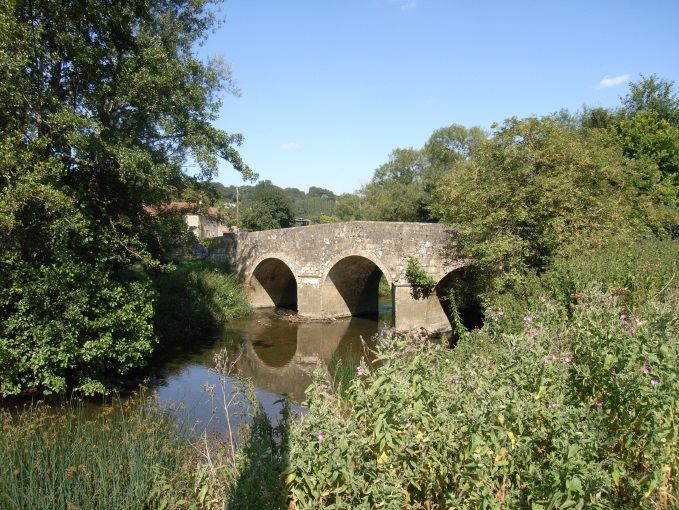 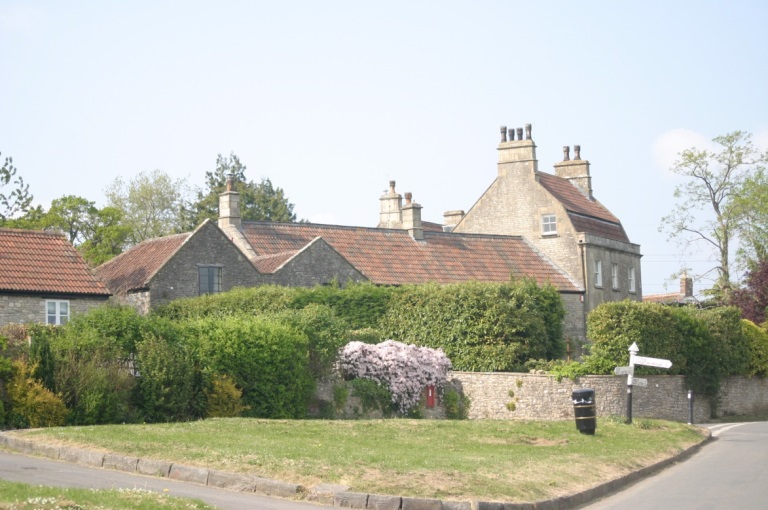 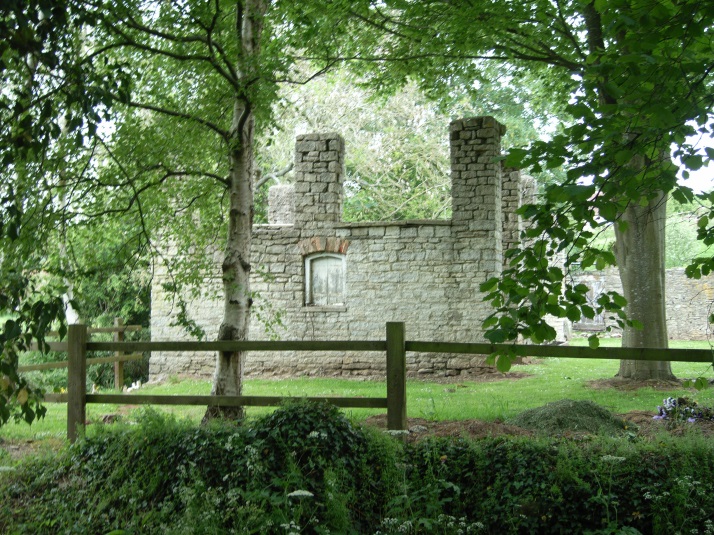 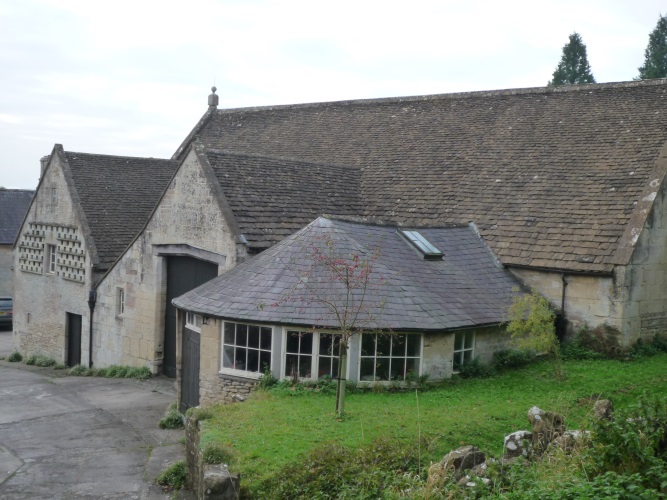 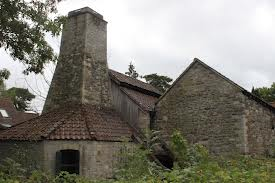 Heritage facts and figures
Over 6000 listed buildings
36 conservation areas
59 scheduled ancient monuments and more than 4000 recorded archaeological sites
16 registered historic parks and gardens
71 parks and gardens designated locally by the Avon Gardens Trust
Many undesignated heritage assets as well
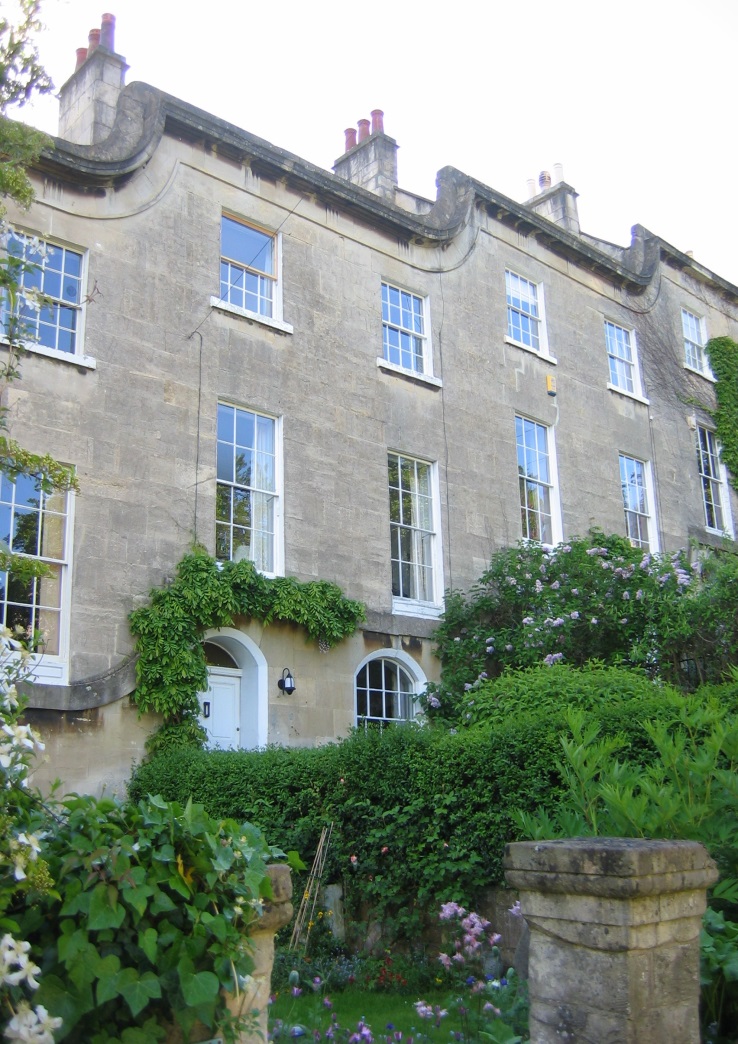 St Mary’s buildings Bath
Planning and Conservation Team
Development management listed building applications, planning applications affecting listed buildings, archaeology and other heritage assets, major development in historic areas
Heritage at risk monitoring and action
Conservation areas appraisal and management
Advice and guidance building conservation, design, archaeology; advice within and beyond the Council
Historic Environment Record a wealth of information
Outreach getting communities involved
Historic environment policy framework for the future
Heritage values and significance 
Caroline Waldron

Building conservation in Bath and North East Somerset 
Adrian Neilson

Planning and Archaeology 
Richard Sermon